Макет электрифицированного участка железной дороги
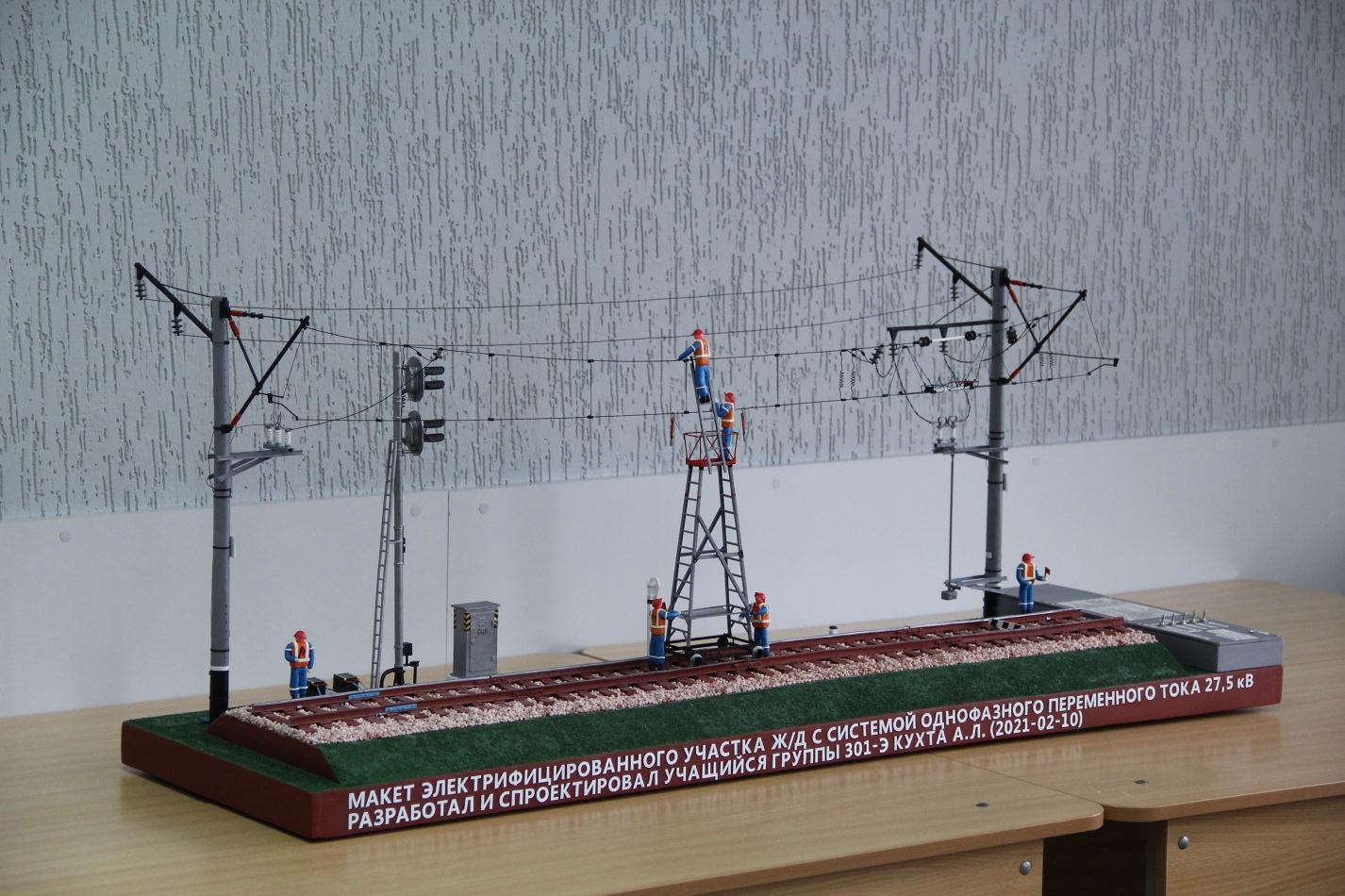 Макет представляет собой участок железнодорожного полотна, над которым смонтирован пролет контактной сети переменного тока. Весь проект выполнен полностью вручную, начиная от основания и заканчивая изоляторами на опорах. Масштаб был выбран 1/22,5. В качестве основных материалов применялись фанера, картон, бумага и медная проволока.
Макет электрифицированного участка железной дороги
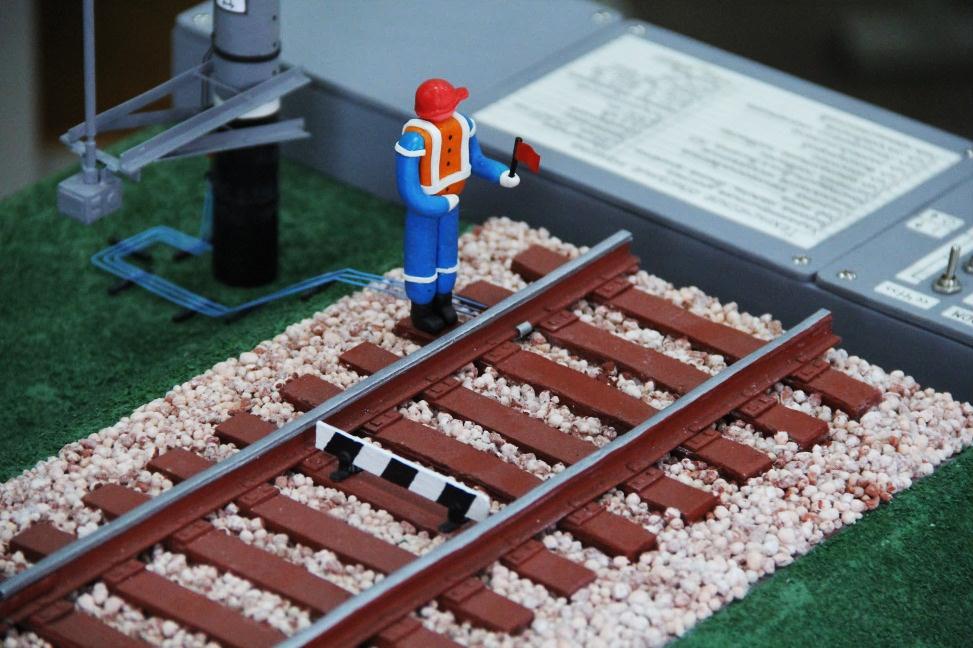 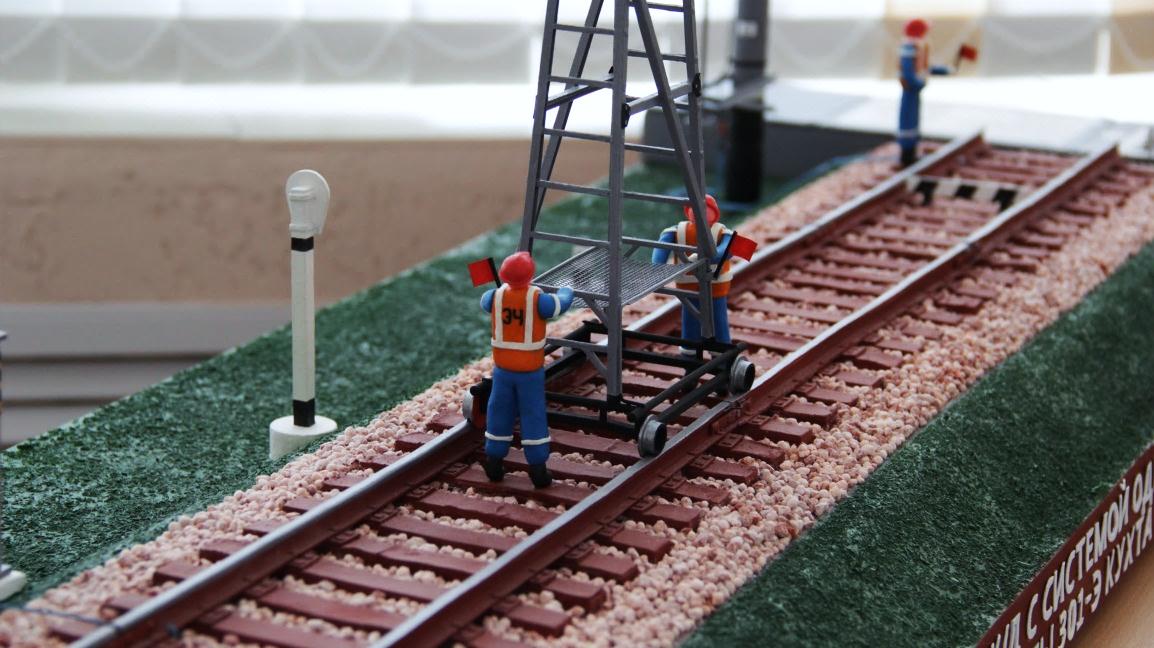 На макете показана бригада из шести человек, которая выполняет работы по ремонту контактной подвески под напряжением. Двое работают непосредственно с изолированной съёмной вышки, еще два удерживают её от опрокидывания, а остальные ограждают место работ. Расстояние между последними (сигналистами) взято условно.
Макет электрифицированного участка железной дороги
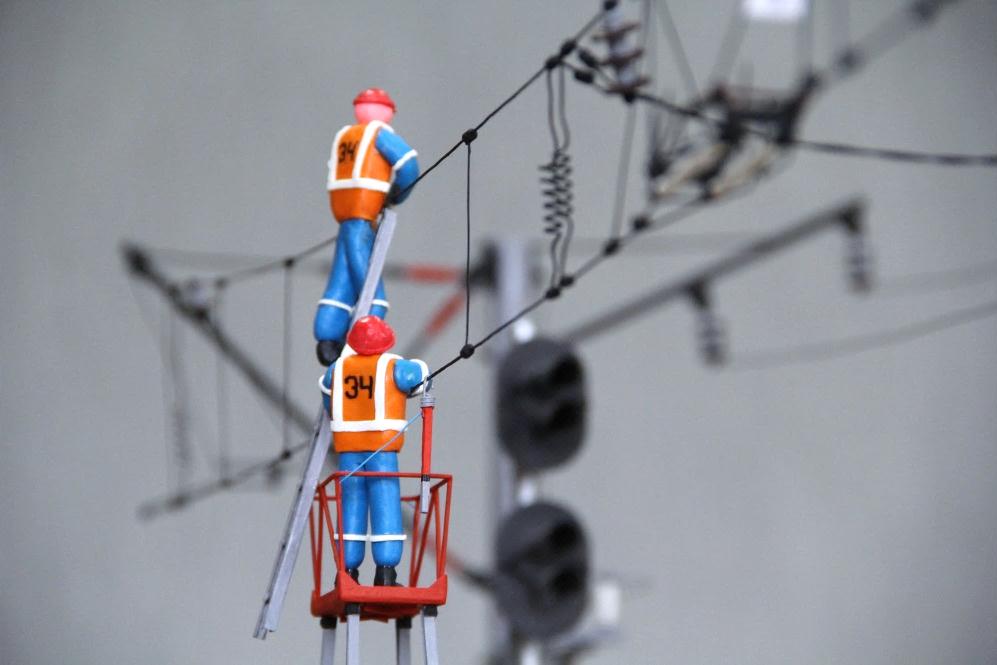 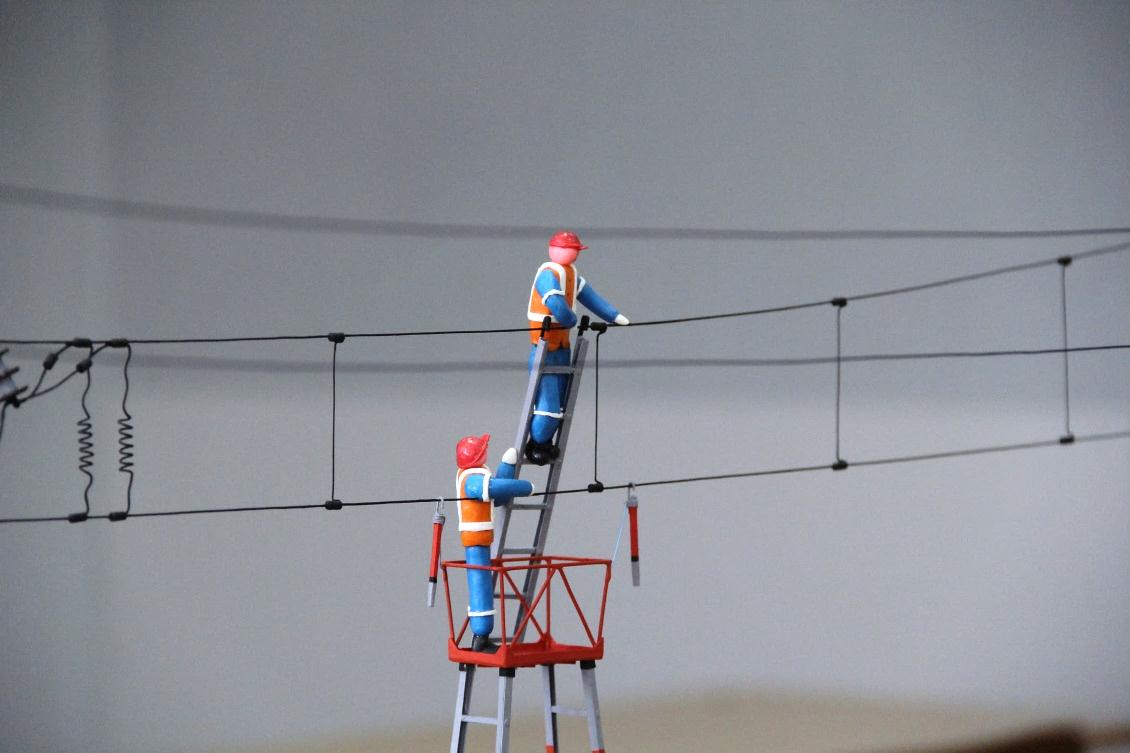 На макете показана бригада из шести человек, которая выполняет работы по ремонту контактной подвески под напряжением. Двое работают непосредственно с изолированной съёмной вышки, еще два удерживают её от опрокидывания, а остальные ограждают место работ. Расстояние между последними (сигналистами) взято условно.
Макет электрифицированного участка железной дороги
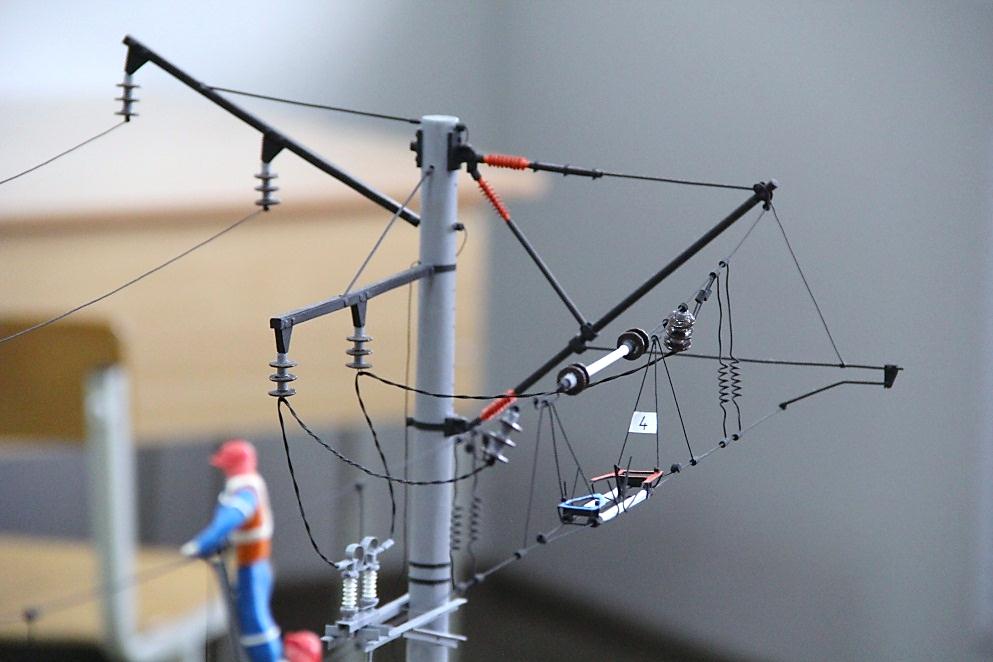 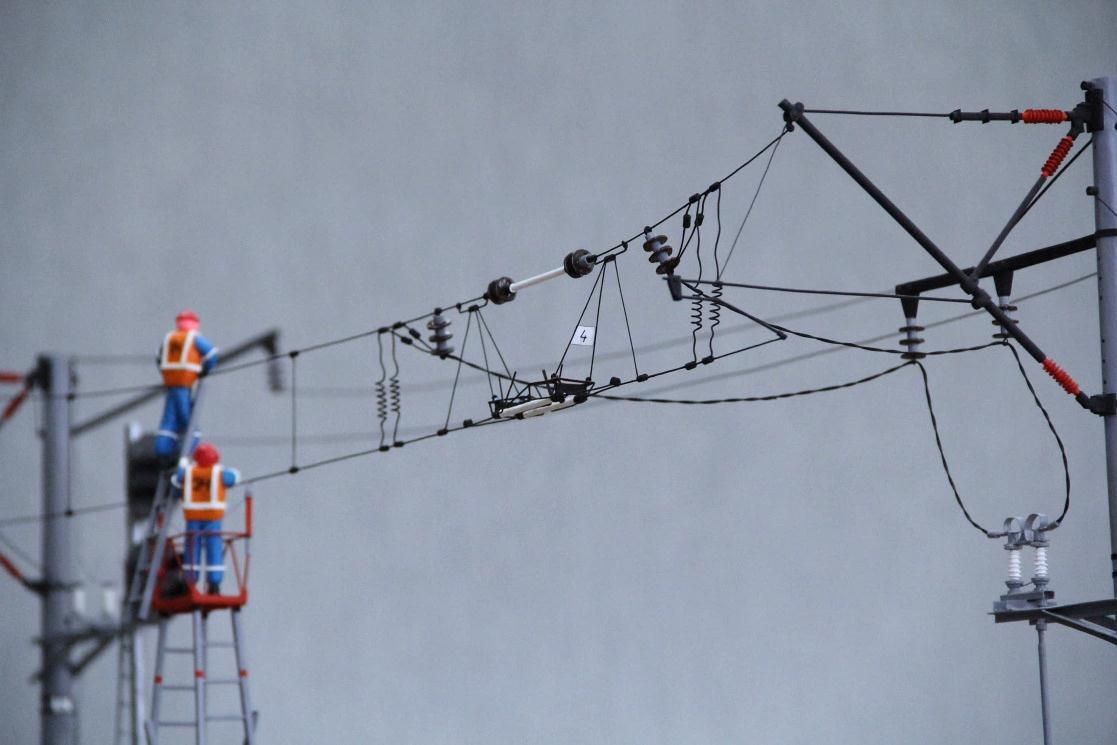 Точка секционирования контактной сети
Секционный изолятор
При изготовлении пролёта контактной сети, особое внимание уделялось аккуратности и детализации. Очень хотелось передать всё максимально точно и реалистично. 
Контактная подвеска выполнялась из проволоки различных сечений, а опоры, консоли, кронштейны, изоляторы, разъединитель и роговый разрядник из картона и бумаги.
Макет электрифицированного участка железной дороги
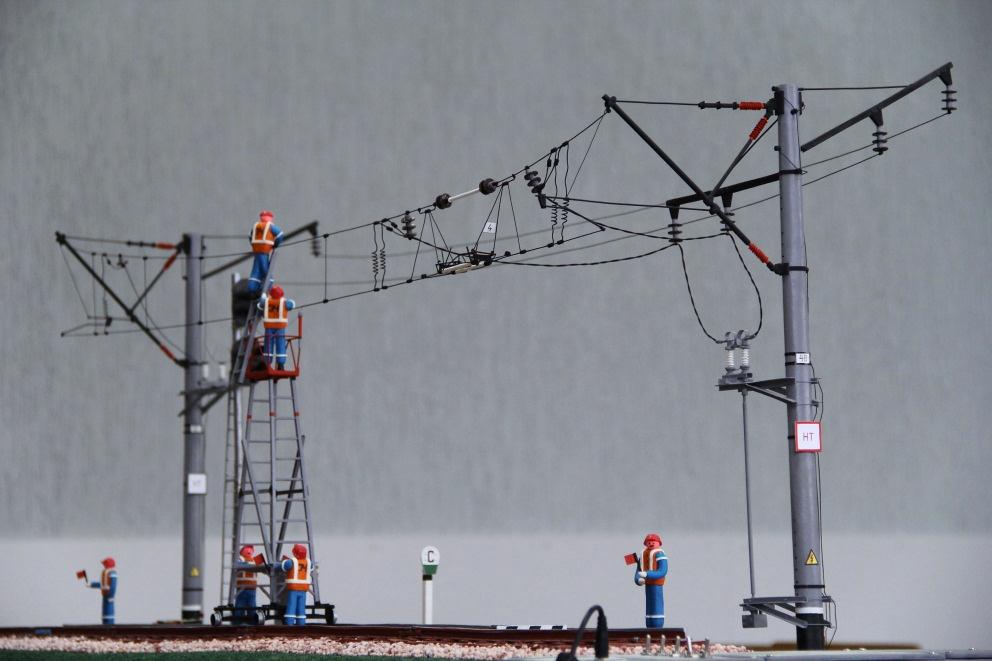 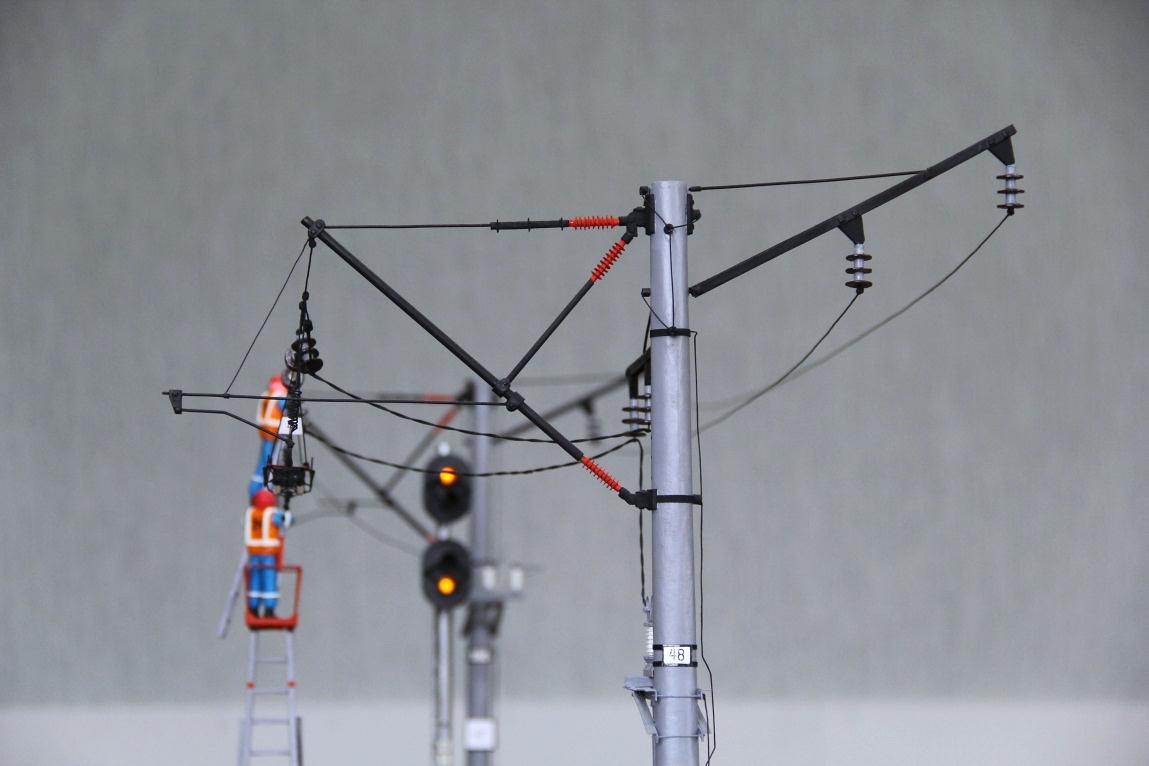 Общий вид контактной подвески
Консольная опора
При изготовлении пролёта контактной сети, особое внимание уделялось аккуратности и детализации. Очень хотелось передать всё максимально точно и реалистично. 
Контактная подвеска выполнялась из проволоки различных сечений, а опоры, консоли, кронштейны, изоляторы, разъединитель и роговый разрядник из картона и бумаги.
Макет электрифицированного участка железной дороги
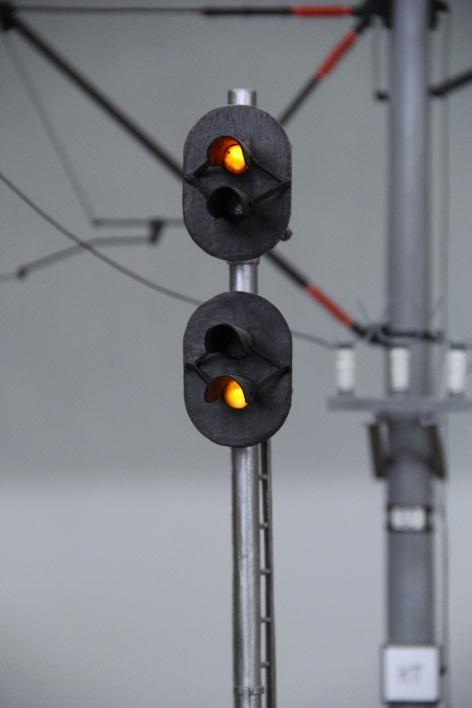 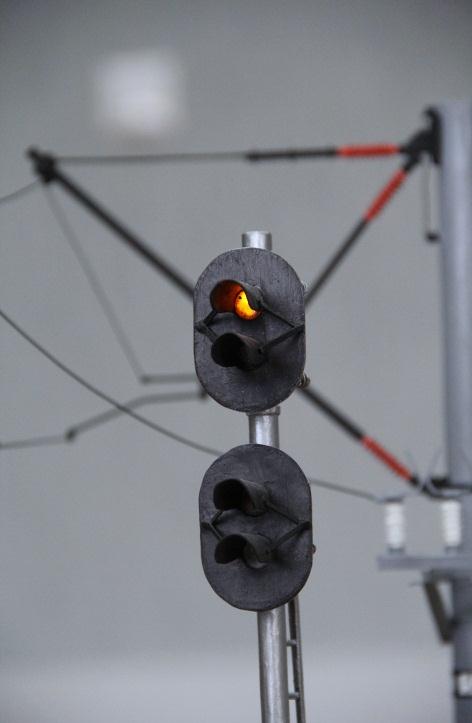 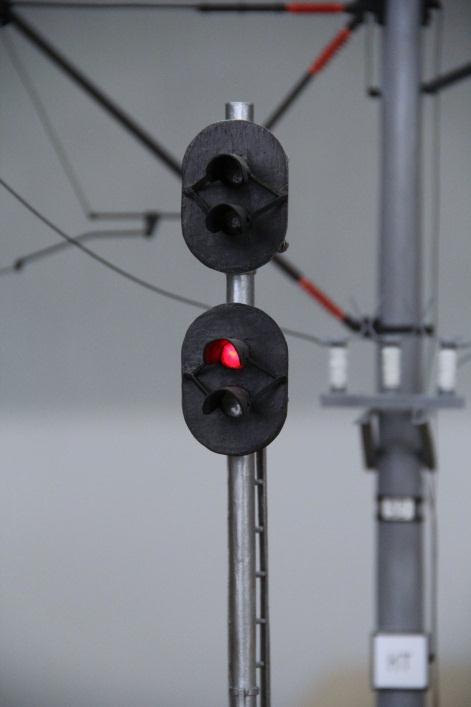 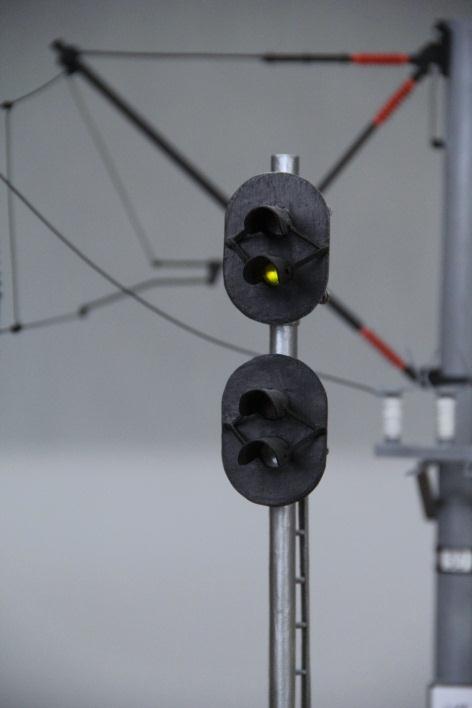 Жёлтый
Зелёный
Красный
Два жёлтых
На макете присутствует рабочая сигнализация в виде выходного светофора «Ч1». Светофор имеет шесть основных показаний: «красный», «зелёный», «два жёлтых», «один жёлтый», «два жёлтых, из них  верхний мигающий» и «жёлтый мигающий». Управление сигналами производится вручную с панели управления.